Traitement par corticothérapie
Aurélie DONZEAU
02/06/16
Petit rappel de physiologie
Glandes surrénales
Corticosurrénale: glucocorticoides, minéralocorticoides, androgènes
Médullosurrénale (catécholamines: adrénaline, noradrénaline)
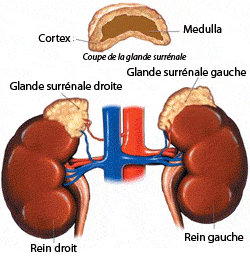 [Speaker Notes: Mesurent 4-5 cm, de forme triangulaire]
Petit rappel de physiologie
-
Corticoïdes exogènes
HYPOTHALAMUS
CRH
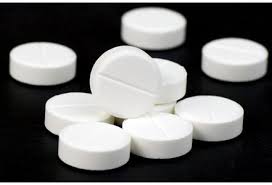 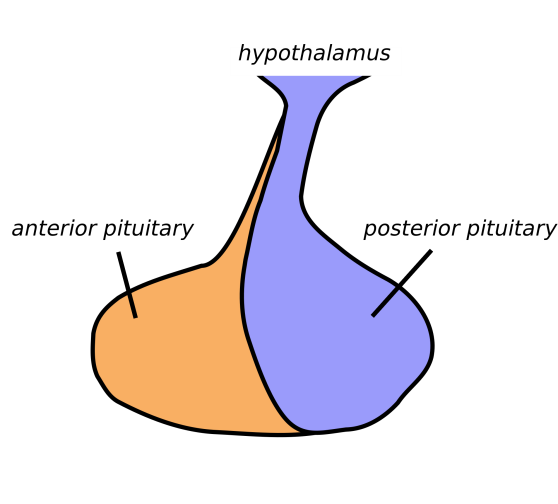 -
-
HYPOPHYSE
-
ACTH
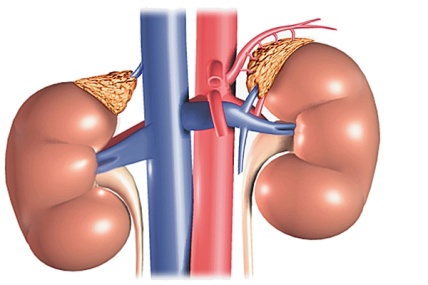 Cortisol
Traitement par corticothérapie
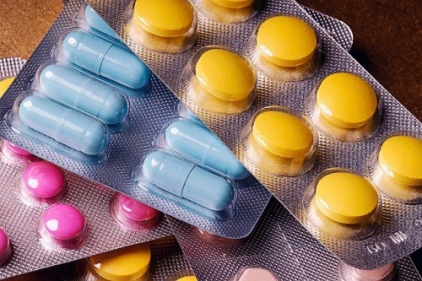 Surtout utilisé pour action anti-inflammatoire
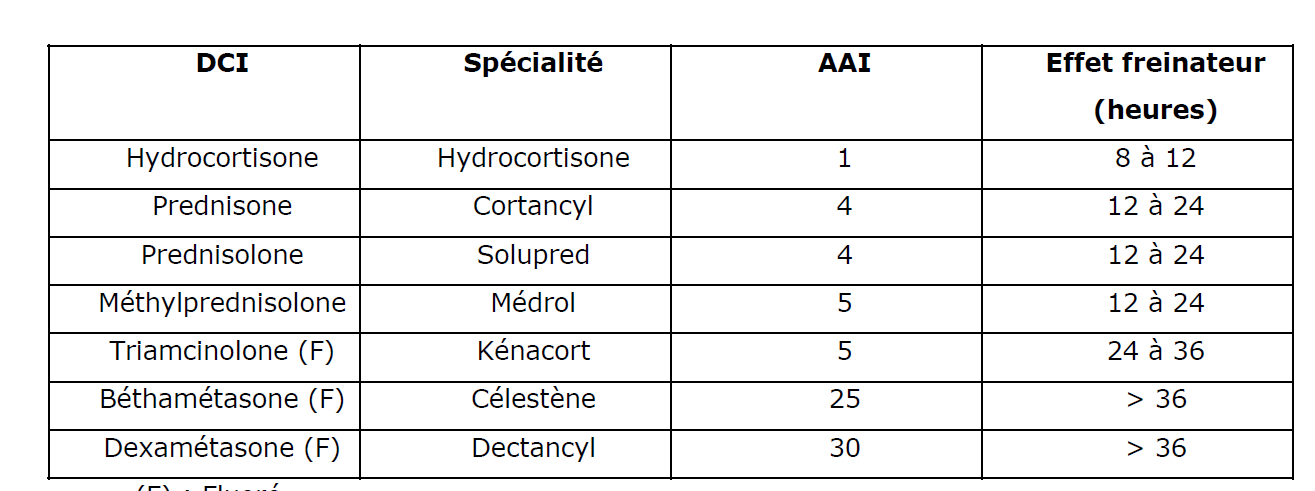 Traitement par corticothérapie: effets secondaires
Précoces: 
Insomnie
Labilité émotionnelle
Augmentation appétit, prise de poids

Fréquemment:
Acné
Diabète
Hypertension
Ulcère gastro-duodénal
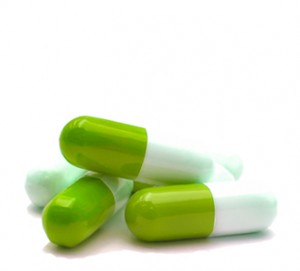 Traitement par corticothérapie: effets secondaires
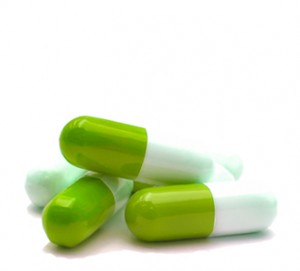 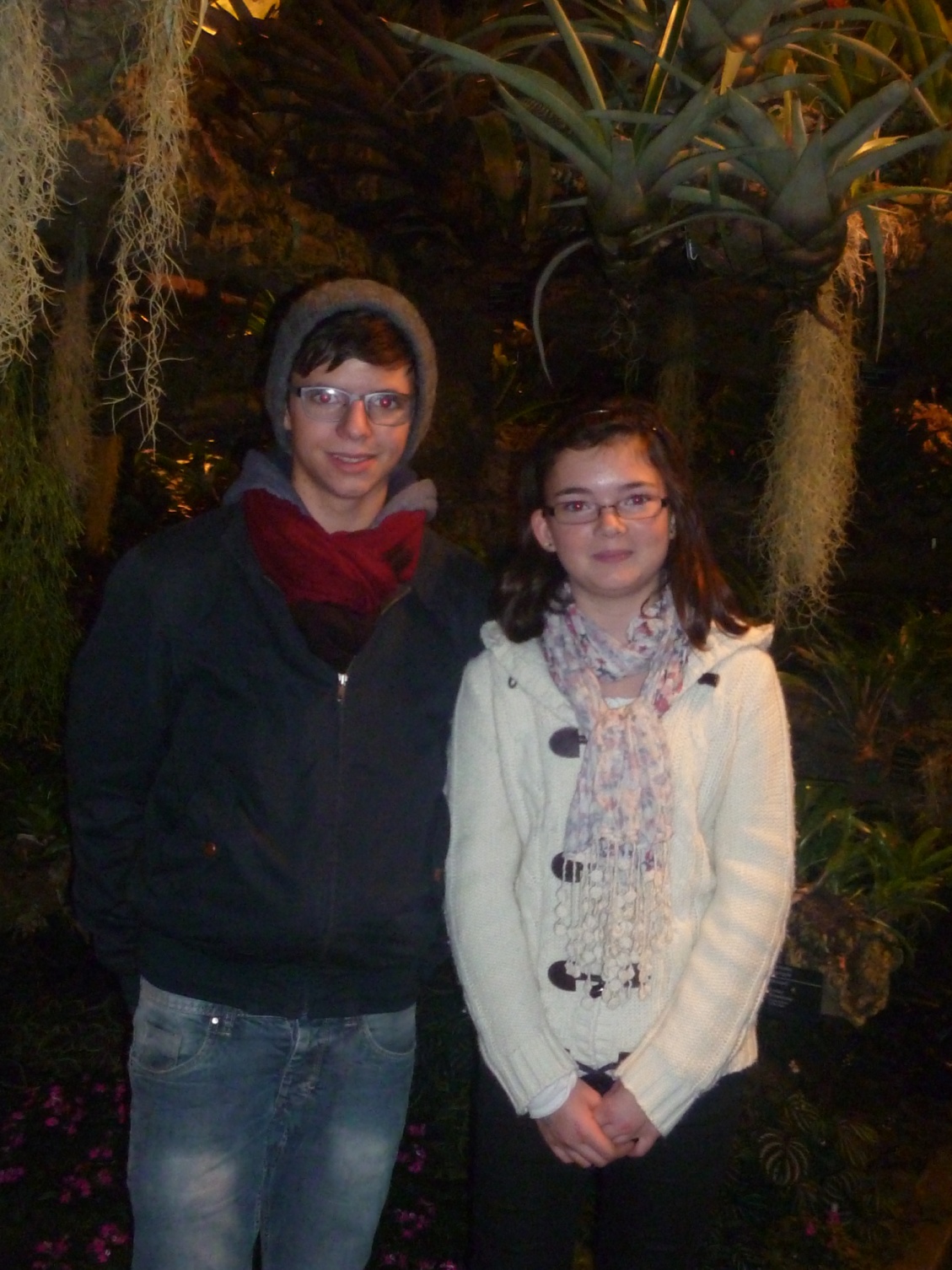 Complications dose-dépendantes

Aspect cushingoïde
Dépression hypothalamo-hypophysaire
Myopathie
Ostéonécrose aseptique
Hypokaliémie
Sensibilité aux infections
Retard de cicatrisation
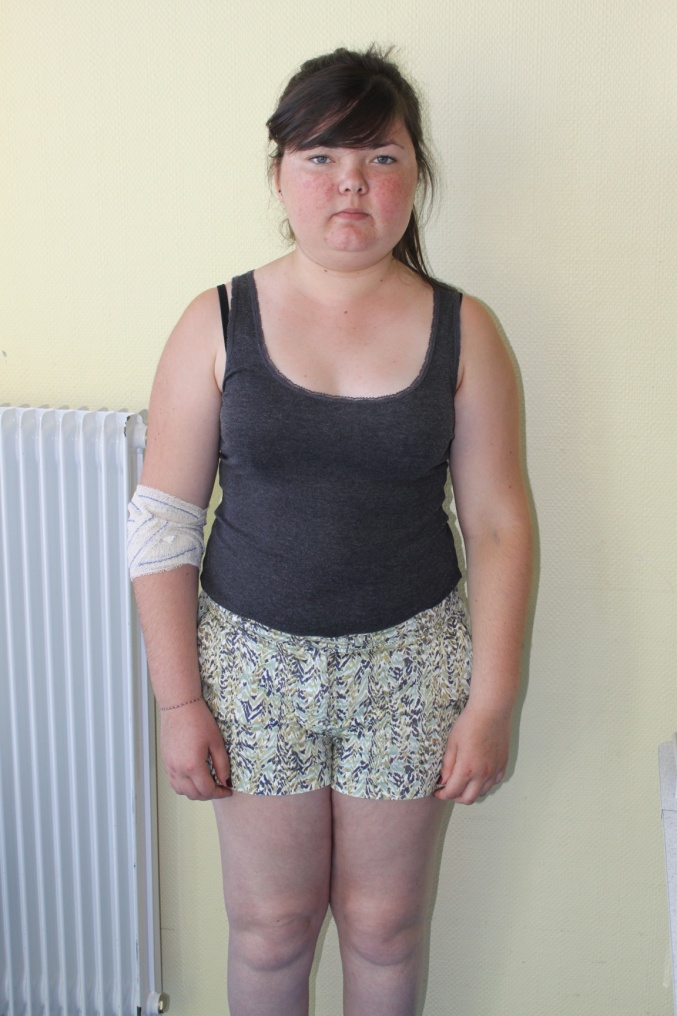 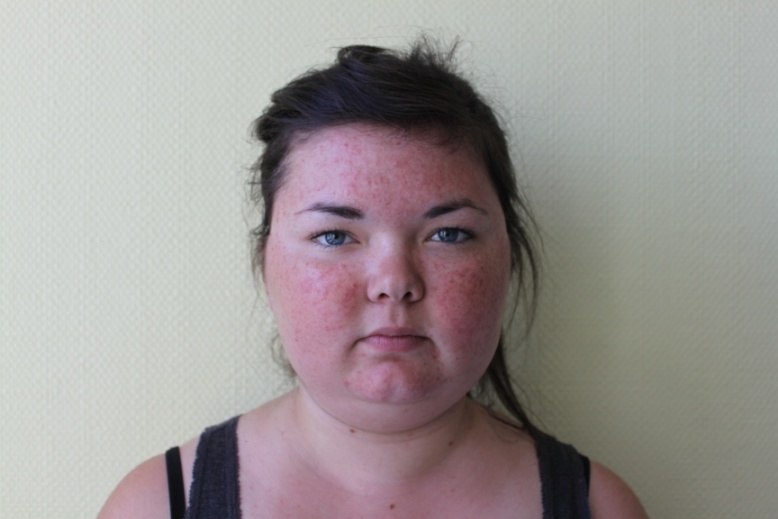 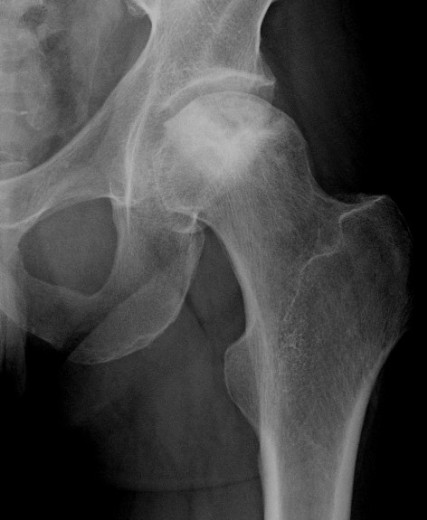 Traitement par corticothérapie: effets secondaires
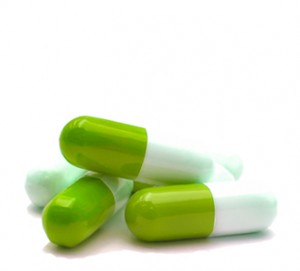 Complications retardées et insidieuses
Athérosclérose
Cataracte
Stéatose hépatique
Retard de croissance
Ostéoporose
Atrophie cutanée

Complications rares et imprévisibles: lipomatose, glaucome, pancréatite, psychose
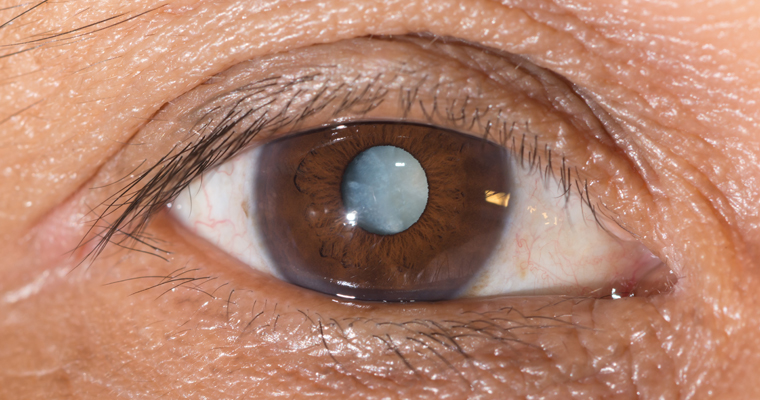 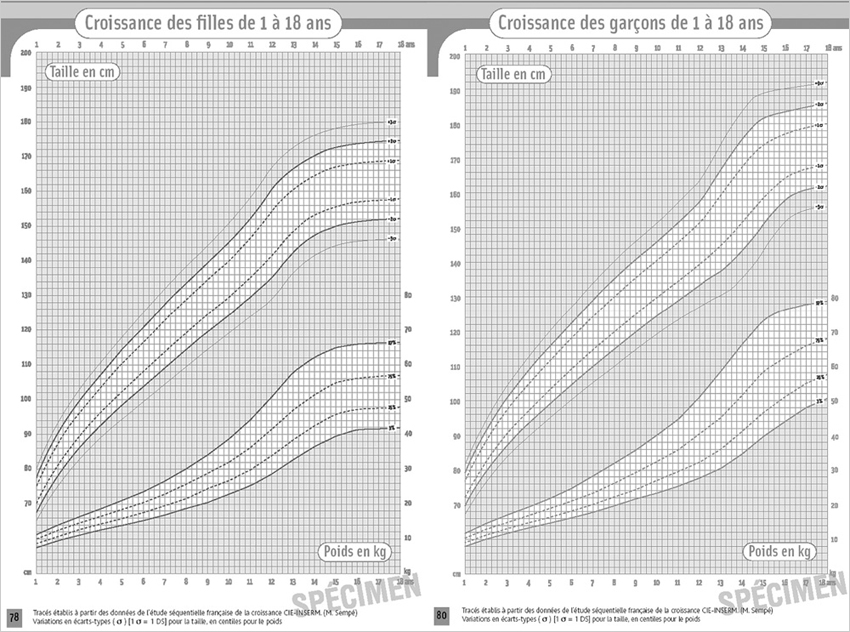 Corticothérapie
Autres effets secondaires: action minéralocorticoïde
Risques hypokaliémie, prise de poids, œdèmes, HTA
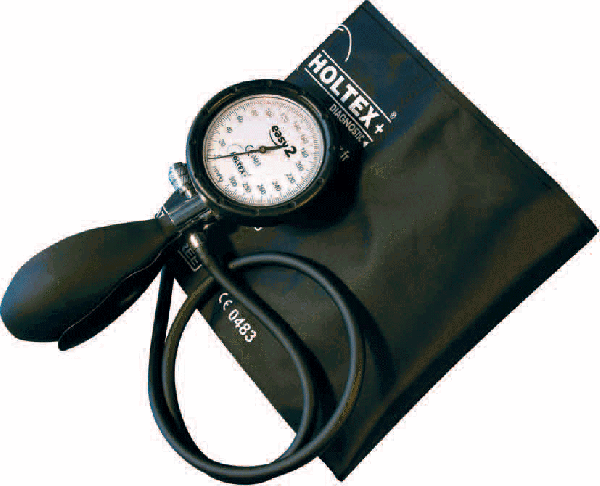 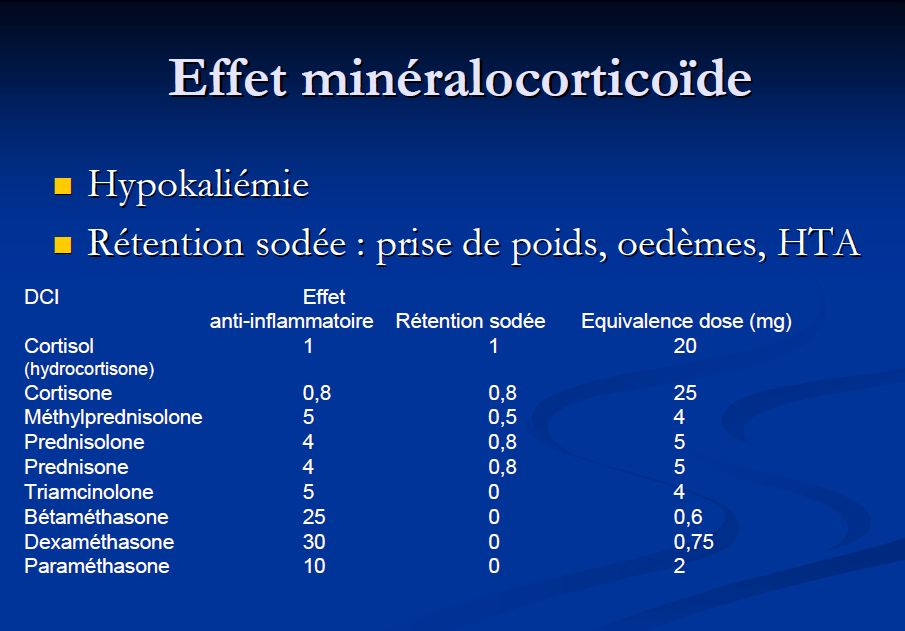 Action osseuse
Effets directs:
  Différenciation précurseurs ostéoblastiques
  Synthèse protéique ostéoblastique
  Apoptose ostéoblastique
  Apoptose ostéocytes

Effets indirects:
- Diminution absorption intestinale Ca et vit D
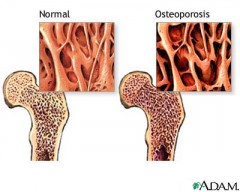 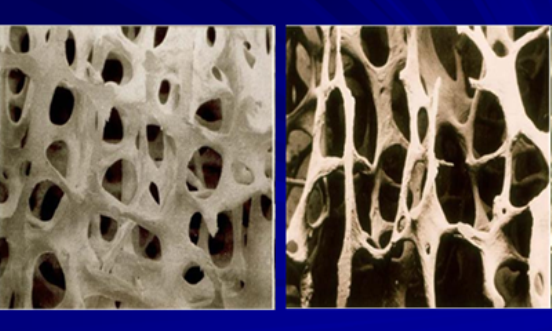 Diminution de la masse osseuse
Actions sur les métabolismes glucidiques, lipidiques et protéique
Glucose: survenue ou décompensation de diabète par stimulation de la formation de glucose

Protéines: action catabolique: fonte musculaire, atrophie cutanée, troubles de la cicatrisation

Lipides: lipolyse augmentée: 
augmentation triglycérides, cholestérol: 
risque cardiovasculaire et athérogénèse
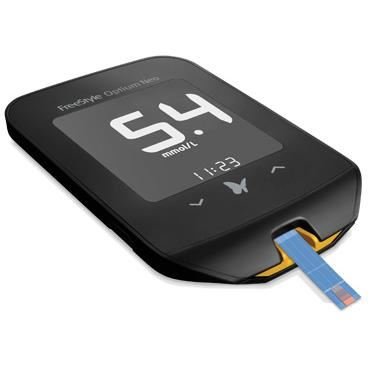 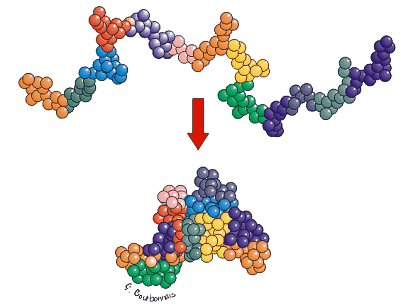 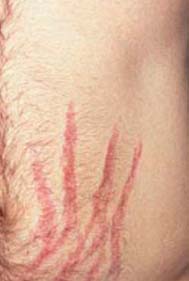 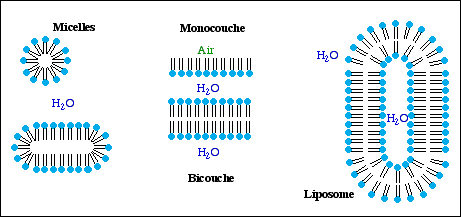 [Speaker Notes: Amyotrophie proximale, indolore, pour corticothérapie depuis plus d’un an]
« Management » d’un traitement par corticothérapie
Réduire la posologie dès que possible, jusqu’à la posologie minimum efficace
Chercher l’épargne cortisonique si cortico-dépendance à doses élevées
Prévention des effets secondaires
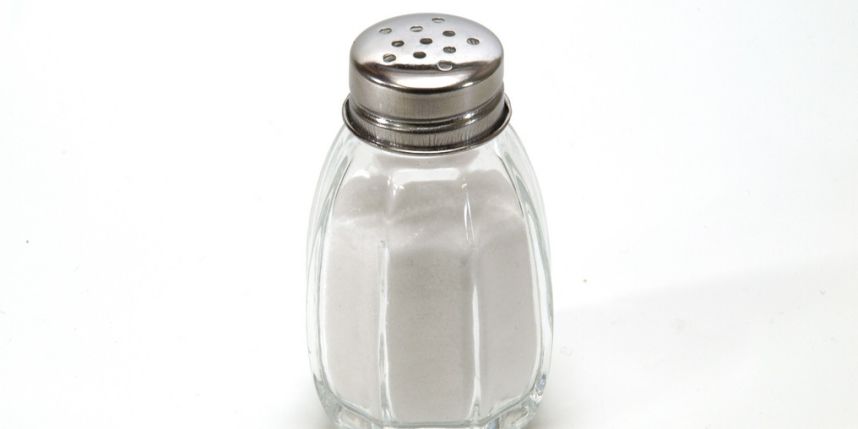 Risque infectieux
Rechercher foyer infectieux
CI des vaccins vivants
Rétention hydrosodée: régime sans sel (2 à 3g NaCl/j max)
Hypokaliémie: adjoindre ttt par KCl si tt prolongé supérieur à 7,5mg/j 
Diabète:  régime sans sucres rapides
HTA: régime sans sel
Ulcère gastro-duodénal: pas de ttt systématique
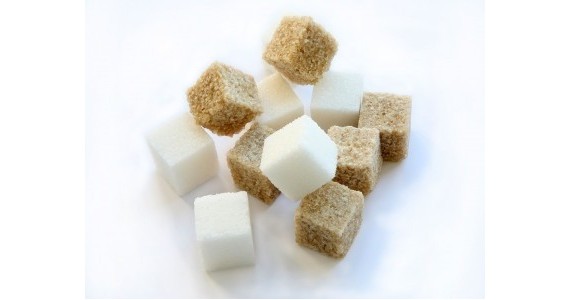 Prévention des effets secondaires
Insomnie: réduire la dose si possible
Hyperlipidémie: surveillance
Cataracte: surveillance
Myopathie: exercice physique dès que possible
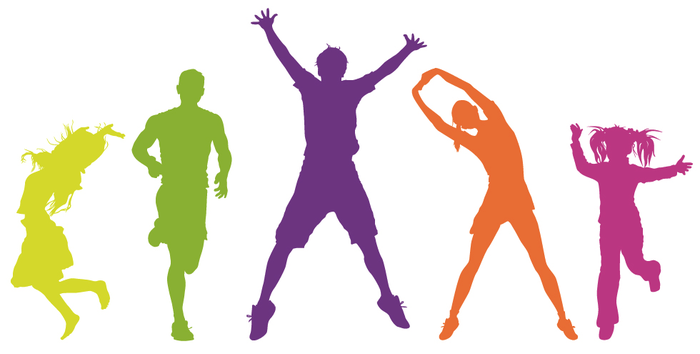 Prévention de l’ostéoporose
Dans tous les cas:
Calcium 1000mg/j + vit D
Exercice physique si possible
Envisager biphosphonates si corticothérapie > 7,5mg/j pendant plus de 3 mois
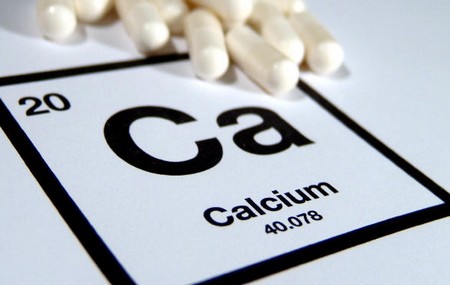 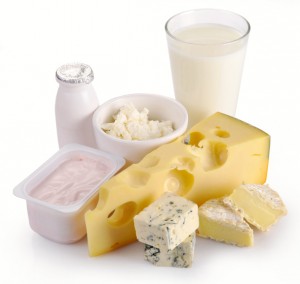 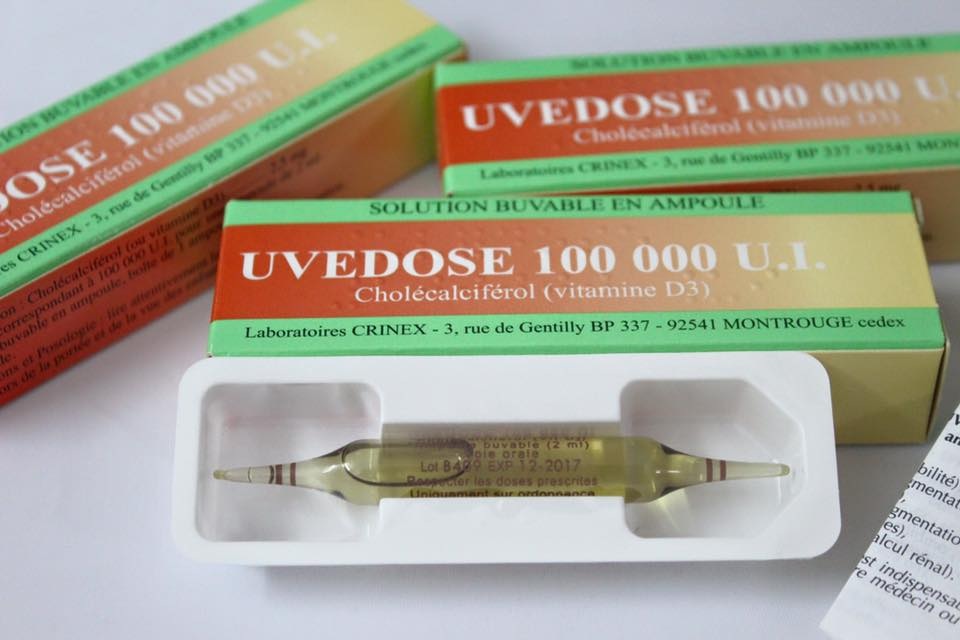 [Speaker Notes: Intérêt densitométrie osseuse ++]
Lors de l’arrêt d’un traitement prolongé par corticothérapie
Risque principal: insuffisance surrénale
Liée à l’inhibition de l’axe corticotrope
Eventuelle atrophie surrénale
-
Corticoïdes exogènes
HYPOTHALAMUS
CRH
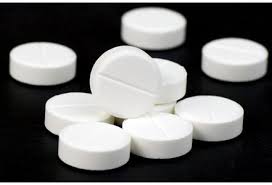 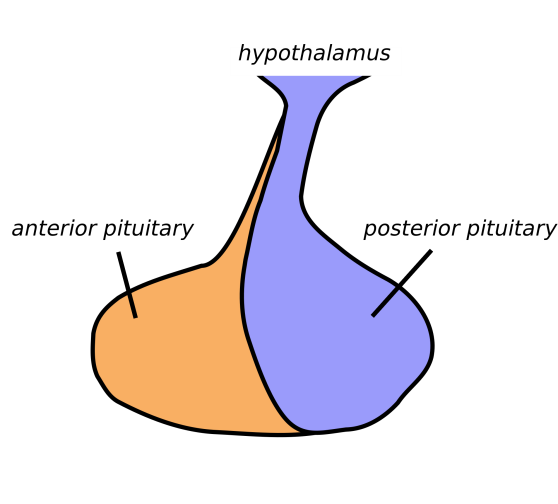 -
-
HYPOPHYSE
-
ACTH
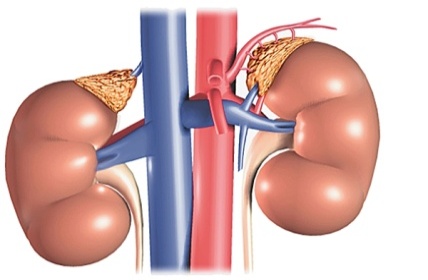 Cortisol
Lors de l’arrêt d’un traitement prolongé par corticothérapie
Cellules corticotropes hypophysaires se dégranulent
Perte de la capacité de synthétiser et sécréter ACTH
Regénération possible de ces cellules mais nécessite un certain temps
Insuffisance isolée en cortisol (pas d’atteinte minéralocorticoïde)
Quand craindre une insuffisance surrénalienne?
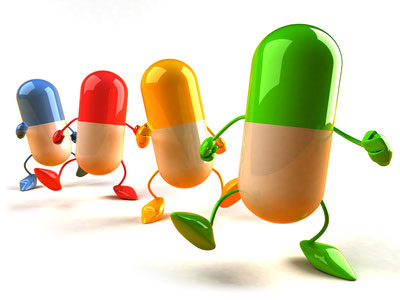 Fonction de la posologie et de la durée de traitement
Posologie: doit être envisagée quand la posologie en corticoïdes est basse, ou lors de situations de stress
Entre 5mg, 7,5mg, 10mg/j d’équivalent prednisone
En situation de stress: se méfier dès 7,5 voire 10mg/j

Durée: si corticothérapie prolongée c’est-à-dire:
Corticothérapie > 20mg/j pendant + de 3 semaines
Voire > 5 ou 10mg/j pendant plus de 2 semaines
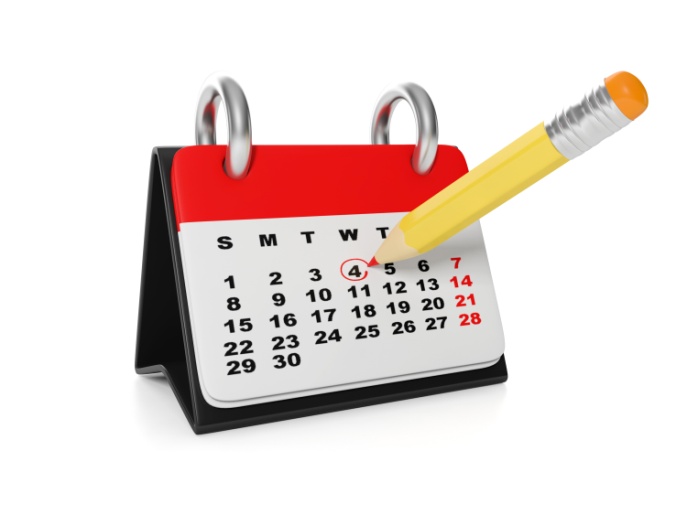 Quand craindre une insuffisance surrénalienne?
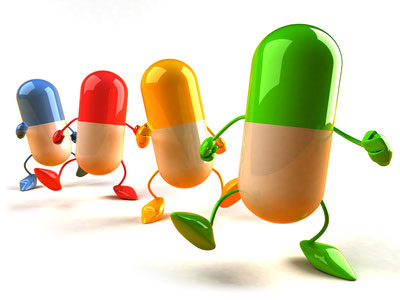 Fonction de la posologie et de la durée de traitement
Dépend aussi de l’horaire de prise: effet freinateur moindre quand prise matinale
Dépend du type de corticoïde 
(Hydrocortisone: 20 à 40mg/j: pas d’effet freinateur/ Dexamethasone: effet freinateur +++)
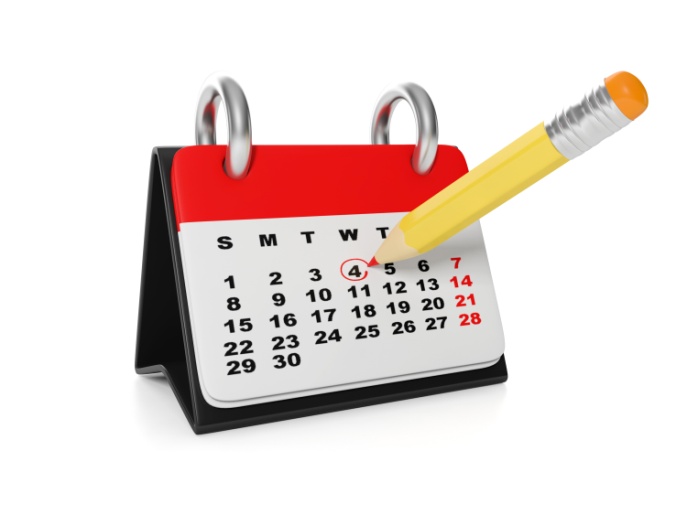 Manifestations de l’insuffisance surrénalienne lors du sevrage
ASTHENIE ++
Myalgies
Pâleur
Hyponatrémie de dilution
Arthralgies
Anorexie
Nausées
Troubles dépressifs
Hypotension orthostatique
Ne pas confondre avec réactivation de la maladie traitée par corticoïdes
Ne pas confondre avec dépendance aux effets psychostimulants des corticoïdes
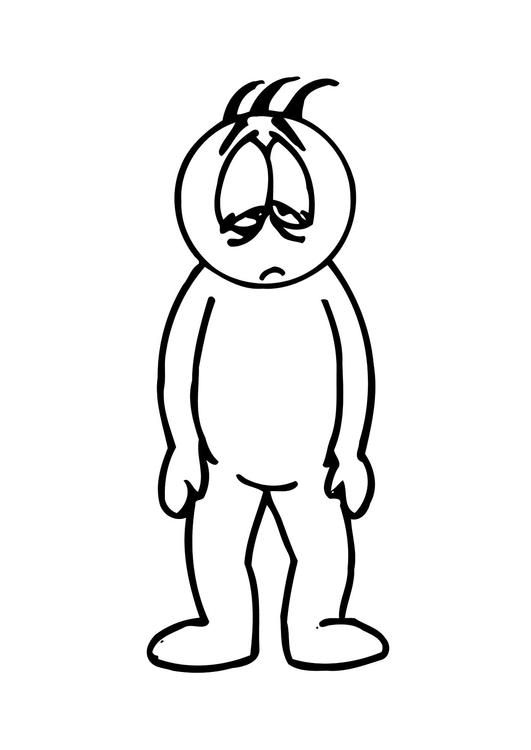 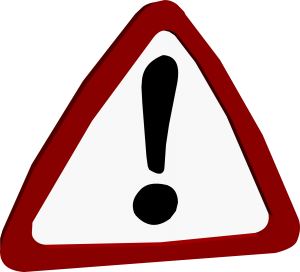 Que faire?
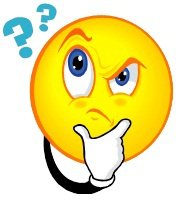 Grande variabilité de pratiques!
Chez l’adulte:
-arrêter le corticoïde de synthèse à partir de 5 mg (7,5 voire 10mg) d’équivalent de prednisone
Switch par hydrocortisone 20mg/j
Après 3 à 6 mois, évaluation de la sécrétion basale: cortisolémie le matin à 8h, N > 10 μg/dl ou 275 nM/l (en ne donnant pas l’hydrocortisone la veille au soir et le matin même)

 Puis réaliser un test au synacthène immédiat 0,25 pour évaluer réponse au stress: Cortisolémie 30 mn à 1h après synacthène N > 20 μg/dl ou 550 nM/l
Que faire?
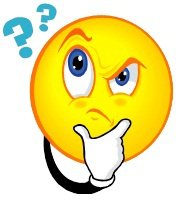 Chez l’enfant:
-nécessité d’un arrêt progressif de la corticothérapie quand l’enfant a reçu plus de 5mg/m²/j d’équivalent prednisone pendant plus de 3 semaines.
Décroissance par palier jusqu’à une dose substitutive de 10mg/m²/j d’hydrocortisone substitutive pendant 3 mois (diminution de 10% de la dose tous les 10 jours)
Après 3 à 6 mois, évaluation de la sécrétion basale: cortisolémie le matin à 8h, N > 10 μg/dl ou 275 nM/l (en ne donnant pas l’hydrocortisone la veille au soir et le matin même)

 Puis réaliser un test au synacthène immédiat 0,25 pour évaluer réponse au stress: Cortisolémie 30 mn à 1h après synacthène N > 20 μg/dl ou 550 nM/l